Тернопільська загальноосвітня школа І-ІІІ ступенів №23 Тернопільської міської ради Тернопільської областіВсеукраїнський конкурс “Шкільна бібліотека – 2020”    Номінація “Модель бібліотеки Нової Української школи”Тема: «Сучасна бібліотека Нової української школи – простір для освітніх можливостей кожного учня»                                               Дзецюх Любов Іванівна -                завідувачка бібліотекоюШинкарук Неля Володимирівна-                бібліотекар
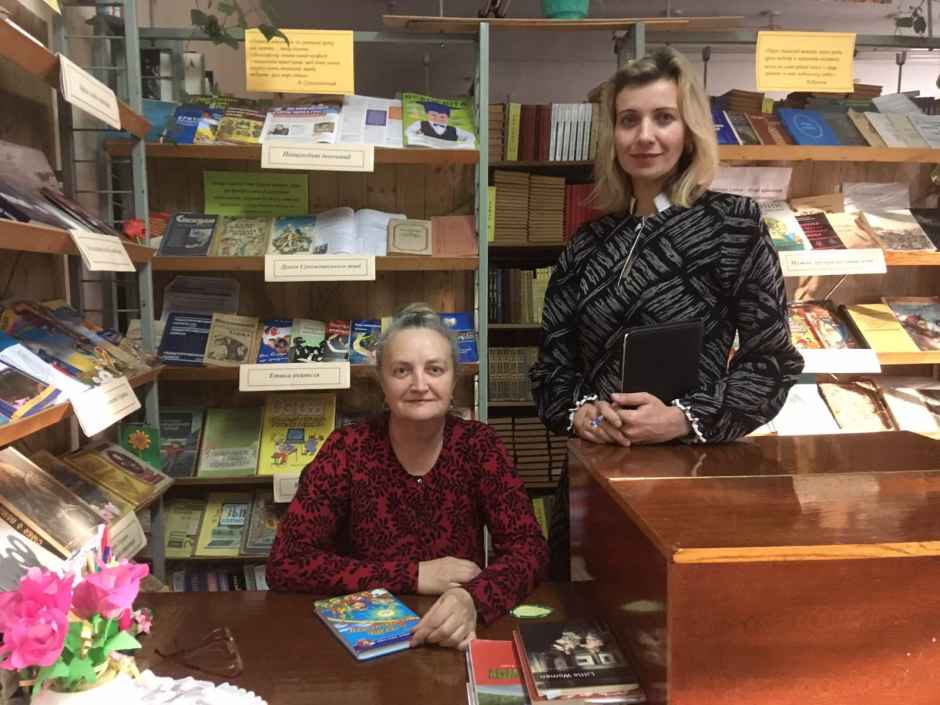 Бібліотека – невеликий острівець у бурхливому шкільному океані, де тебе завжди вислухають, дадуть пораду, не навязуючи своєї думки, як для учнів так і для вчителів. Наша бібліотека  - це те невичерпне джерело інформації, де можна не лише поповнити свої знання, але й відпочити, поспілкуватись із однодумцями  та опонентами, висловити найнеймовірніші погляди з упевненістю, що вони не будуть осміяні чи заборонені.
Коротенький екскурс у минуле    нашої бібліотеки…Історія ТЗОШ №23 розпочалась із серпня 1987 року.Шкільний вересневий дзвінок вперше покликав за парти, запрошуючи в цікаву подорож до Країни Знань три тисячі допитливих пар очей, двадцять класів першокласників.Для нашої нової школи, на той час найбільшої в області, яка вперше відчинила двері для допитливої, гамірної, новонародженої шкільної сім‘ї – це було особливим святом.
Це  свято першого дзвоника назавжди залишиться у пам’ яті як і в тогорічних  першокласників та їх батьків, так і в усіх вихованців нашої школи, у всіх людей нашого мікрорайону «Канада», яким не байдужа доля України.Гостинно відкрила двері у вересневий день і шкільна бібліотека – це яскравий маяк у величезному освітянському океані, до якого поспішали користувачі, щоб доторкнутися до потаємних глибин мистецтва і діставати невідомі для них перли мудрості минулих поколінь…
Учителі, учні, батьки з надією  і зараз  відкривають двері  книгозбірні, щоб знайти в друкованих документах цінну інформацію. Зробити цю інформацію доступною для всіх користувачів – завдання нашої бібліотеки. Якщо тебе привітно зустрічають, уважно вислуховують і охоче допомагають знайти необхідну інформацію, то обов’язково захочеться прийти в таку бібліотеку ще і ще. Адже саме шкільна бібліотека стає для дитини першою в житті. А книга була, є і буде вічним джерелом знань для людини.
Книжка… Вона має магічну силу, здатну схвилювати, порадувати, розгнівати. Вона будить допитливість, допомагає у навчанні. Вона розвиває розум, учить ширше мислити, гостріше розуміти навколишній світ людей. Книжки вигострюють характер, виховують почуття, вчать великого мистецтва – бути Людиною! Книжки – володарі простору. Вони запрошують нас до подорожей у різні куточки нашої планети. Книжка – машина часу, створена людиною. Завдяки їй ми розсуваємо межі теперішнього та перелітаємо в минуле й майбутнє.
У сучасних дітей є великі можливості вибору того чи іншого способу проведення дозвілля. Діти – найактивніша соціальна група, що легко засвоює нові інформаційні технології. Це нове «мультимедійне» покоління, у якого інші цінності, інші моделі поведінки й орієнтири у світі інформації. Оточуюче середовище й доступність різних каналів масової комунікації, друкованих та інших  матеріалів, мають сильний вплив на ставлення дітей до книги. Електронна культура іноді сприймається як конкурент друкованому слову. Але книжка не зникне і читання також.
Річ навіть не в тому, що дитина вибере – книжку чи комп’ютер, а в іншому: що саме вона буде читати, як буде іти процес сприймання й розуміння тексту, яку інформацію й знання, культуру й мистецтво будуть представляти різні типи медіа для розвитку юної особистості.Сучасна шкільна бібліотека має формувати у дитини навички грамотності, швидкості й  культури читання, висловленння думки й  безперервної самоосвіти.     Дітей потрібно заохочувати користуватися бібліотекою з раннього віку, так як це збільшує вірогідність того, що вони звертатимуться до її послуг і в подальшому. Шкільна бібліотека, більш ніж будь-яка інша, наближена до дитини.
Шкільна бібліотека спрямовує свою роботу на задоволення інформаційних потреб і запитів і тих, хто вчить, і тих, хто навчається. Вона навчає перетворювати читання на життєво значущу для людини діяльність, а добуту інформацію – на знання й працю на благо суспільства. Багато славних, шанованих науковців інших сфер суспільної діяльності своїм професійним злетом, своєю духовністю завдячують бібліотеці, книзі. Адже вона сприяє  формуванню високоерудованої, соціально активної особистості, національно свідомого громадянина нашої держави.
Сьогодні сучасна система освіти переживає етап реформування та повного перезавантаження. Нова українська школа (НУШ) – це ключова реформа Міністерства освіти і науки. Головна мета – створити школу, в якій буде приємно навчатись і яка даватиме учням не тільки знання, як це відбувається зараз, а й уміння застосовувати їх у житті. За умови введення в дію активного чинника – Закону України «Про освіту» та його дотримання НУШ характеризуватиме високий технологічний рівень, новітнє навчально-методичне й  інформаційне забезпечення, потужний кадровий потенціал.
Шкільні бібліотеки, як обов'язковий структурний підрозділ  НУШ, є важливим складником сучасного освітнього середовища. За концепцією НУШ  «…кожна школа матиме у своїй структурі сучасну бібліотеку, яка стане ресурсним осередком і експериментальним майданчиком для учнів і вчителів, забезпечить вільний доступ до якісних електронних підручників, енциклопедій, бібліотек, лабораторій».
Нова реформа освіти під впливом процесів інформатизації змінює  завдання реалізації освіти. Сьогодні інформаційна підтримка, яку здійснює шкільна бібліотека, може бути реалізована тільки в об'єднанні традиційних фондів (друкованих) та електронних ресурсів, перетворюючи бібліотеку в сучасний  шкільний бібліотечно-інформаційний центр  (ШБІЦ) або медіа-центр.Метою ШБІЦ є  забезпечення  необхідними матеріалами навчально-виховного процесу, розширення репертуару  читання, розвиток  інформаційних потреб учнів, а також забезпечення основ безперервної освіти, швидко і ефективно надаючи доступ користувачів до різних видів інформації.
Для здійснення мети необхідно обладнати бібліотеку новими сучасними електронними засобами та ресурсами, мультимедійним комплексом та сучасними меблями.      Ми вважаємо, що в НУШ найкращою моделлю шкільної бібліотеки буде сучасний шкільний бібліотечно-інформаційний центр , який виконує функції інформаційного, ресурсного, культурного, освітнього, соціокультурного центру, він дасть змогу залучати учнів, вчителів,  батьків, випускників, громадськість до активної співпраці не лише через друковані видання, а й через веб-сторінки відомих сайтів, сприятиме підвищенню соціально-культурного рівня учасників навчального-виховного процесу.
Збільшення різновидів бібліотечних інформаційних  сервісів  підвищить коефіцієнт корисної дії. На наш погляд, бібліотеки як ШБІЦ -  інтегратор всіх носіїв інформації. Такий розвиток бібліотечних послуг передбачає роботу у трьох вузлових комплексах: забезпечення доступу до ресурсів, урізноманітнення видів послуг і створення комфортних психологічних умов для читачів, співпраці бібліотекаря і читачами, користувачами і всіма, хто звертається до бібліотеки за знаннями, інформацією, порадами.
Чи зміниться форма підготовки інформації для сучасного читача?Перехід до моделі ШБІЦ  включає організаційний, технічний, технологічний і комерційний моменти. Комерційний відразу винесемо за дужки. Хоч нині це модно і дає якусь самопоміч, однак комерціалізація входить у протиріччя самому суспільному призначенні бібліотеки – доносити до людей знання та інформацію. До того ж вона звужує коло прихильників бібліотеки. Важливо постійно удосконалювати організаційні і техніко-технологічні питання доступу. Перш за все це привабливий, зручний, зрозумілий, своєчасно оновлюваний сайт, чіткий, всеохоплюючий каталог, досконалий пошуковий апарат до всіх видів наявних у бібліотеці ресурсів. Звичайно ж, потрібен безперебійний Інтернет і сучасне програмне забезпечення.
Все ж майбутнє цієї моделі ШБІЦ – у багатстві, новизні і якості сервісу.    Основною функцією ШБІЦ є інформаційне забезпечення навчального процесу. Вона визначає оцінку і ефективність роботи.  Функція виконується на базі двох автоматизованих бібліотечно-інформаційних систем (АБІС) з внутрішнім і зовнішнім інформаційними фондами. У роботі застосовується інноваційна технологія АВІЗО (активного випереджувального інформаційного забезпечення та обслуговування) . Крім основної, здійснюються функції з інформаційного забезпечення виховного, розвивального процесів, адміністративного управління школою ( з Положення про ШБІЦ).
Що хоче від бібліотеки інформаційне середовище?Воно хоче, щоб у шкільній  бібліотеці, як і в ньому самому, вирували різноманітні носії інформації, щоб у ній перехрещувалися всі канали інформації, щоб у неї можна було брати не окремі документи, а синтезовані, узагальнені, тематично згруповані бібліотечні інформаційні продукти.Адже, уже є, а далі тим більше буде відчутна потреба від шкільної бібліотеки отримувати аналітичні, тематично підібрані з різних джерел матеріали, розгорнуті комплексні довідки, то у структурі шкільної  бібліотеки мають бути новітні  технічні  засоби, підключена мережа Інтернет.
А, оскільки, змінилася стратегія підготовки і перепідготовки бібліотечних кадрів, то звідси можливий прихід нових людей і нових ідей у бібліотеку.    Бібліотеки  НУШ  мають безмежні можливості. Хто ці безмежні можливості побачить і реалізує, той завжди допоможе своєму користувачу і  з будь-якого питання знайде вихід.  Сьогодні, у добу інтернету та розвитку технологій, коли навіть найвибагливішим читачам значно легше вдовольнити свої бажання, замовивши книжку онлайн, або елементарно завантаживши її на рідер, телефон чи планшет, шкільна бібліотека просто не може не змінюватися. Особливо, якщо мова йде про дитячу літературу.
Адже для того, аби привчити малечу любити книгу, потрібно думати не лише про якість та кількість книжок, а й про казкову атмосферу, у якій відбувається знайомство з літературою. Така атмосфера й існує у нашій шкільній бібліотеці.   Бібліотеки НУШ мають бути у змозі справді надихати дітей. Їх головне завдання полягає у навчанні, що триває впродовж усього життя.            Для бібліотек Нової Української школи стає необхідністю   допомогти користувачеві впоратися з неймовірним потоком інформації, розпізнати і відібрати найякіснішу і надати її в будь-який час в будь-якому місці, щоб впоратися з конкуренцією у вигляді Інтернету.
З огляду на передовий досвід, нині бібліотека – це не мертва тиша і запилені полиці. Це місце де кожен повинен знайти для себе щось цікаве, де повинні генеруватися нові ідеї, де має вирувати життя, а в дискусіях має народжуватися істина.    Символ бібліотеки в її головній місії – давати учням простір для саморозвитку. Простір один – діти різні, але ніхто не заважає один одному, а навпаки своєю присутністю додають необхідне відчуття соціалізації.   Досить ймовірно, що в сучасному «кіберсвіті», саме бібліотека має стати простором комфорту для дітей різного віку і стимулювати їх до самовдосконалення.
ШБІЦ у НУШ- всеохоплююча система пошукуСьогодні, щоб знайти необхідну книгу або статтю в електронному форматі, часто потрібно перерити безліч сайтів (у тому числі сумнівного змісту). І навіть при цьому немає гарантії успіху. Тим часом, можливо, зовсім не обов’язково концентрувати весь світовий книжковий фонд в єдиному цифровому сховищі. Інформація цілком може зберігатися на безлічі бібліотечних серверів, розкиданих по всій земній кулі, але при цьому індексуватися єдиною загальнодоступною пошуковою системою, здатною видати потрібні дані на першій же сторінці. Пошукові системи загального призначення на зразок Google впевнено рухаються в цьому напрямку,     хоча і далекі поки що від ідеалу.
Мультиформатне медіасередовищеГоворячи про бібліотеку, ми традиційно маємо на увазі сховище насамперед текстів. Між тим, в сучасному світі накопичується все більше мультимедійної інформації – зображень, аудіо- і відеозаписів. Логічно припустити, що в бібліотеці майбутнього дані в різних форматах будуть органічно пов’язані.Наприклад, користувачеві, що шукає В. Нестайка «Тореадори із Васюківки» буде запропонований не тільки текст книги в електронному форматі, а й ілюстрований путівник до неї, однойменний фільм, аудіокнига, форуми фан-клубу читачів і т.д. А якщо якийсь твір ще не було переведено у формат аудіокниги професійними акторами, то автоматизована система (в “хмарі” або на персональному рідері) зробить це, причому не бентежачи монотонністю “машинного озвучування”.
Та все ж бібліотека НУШ  має мати  свою стратегію і програму розвитку. Зараз в нашій бібліотеці все  ніби правильно: турбота про фонди, поліпшення сервісу, комфорт у бібліотеці. Однак, вчитуєшся в ці положення і відчуваєш, що чогось там не вистачає, а саме: бачення, викликаного появою нового типу грамотності, культури і, відповідно, нових технологій і механізмів задоволення вічної потреби людини в інформації. Звідси висновок: бібліотечне мислення потребує масштабного інноваційного насичення, готовності шкільних  бібліотек до результативної конкуренції з аналогічними структурами. Йдеться про  публічні бібліотеки, «фабрики знань», інших постачальників інформації. Їх багато. Часом вони більш забезпечені, динамічні, навіть агресивні, з претензією на пріоритет в інформаційному середовищі.
Як  шкільній бібліотеці стати врівень з ними, а то й вище? У першу чергу, необхідно цілеспрямовано йти до поставленої мети: • використовувати багатий  історичний досвід інформаційного обслуговування; •  запроваджувати функціонування вже готової та випробуваної інформаційно – бібліотечної мережі; • усталені традиції широких міжнародних інформаційно-бібліотечних зв’язків.     Як бачимо, бібліотеки мають солідні переваги у конкуренції з іншими інформаційними структурами. Спираючись на них, і потрібно шукати нові форми і методи нарощування бібліотечного конкурентоздатного потенціалу.
Основним полем конкуренції між інформаційними структурами за вплив на дітей стає ділянка взаємостосунків інформацієдавця і інформацієкористувача. У нашому випадку – комунікація бібліотеки і читача. Правда, традиційне поняття «читач» збіднює характеристики того, хто сьогодні звертається до бібліотеки за послугами, і тим самим задає неповноту обслуговування.    Сучасний читач – не просто читач. Озброєний інформаційно-комунікаційними апаратами, він, як колись казали, багатоверстатник: одночасно читає, пише, слухає, говорить, приймає й розсилає повідомлення. І йому найбільше «любий» той, хто якнайкраще, якнайповніше, якнайшвидше здатен задовольняти його комплексні потреби. На такого читача  шкільним бібліотекам і потрібно орієнтуватися, бо він становитиме найбільшу і найактивнішу частину тих, хто постійно працює з інформацією.
З розрахунку на сказане вище, слід вибудовувати ланцюги формування бібліотечного ресурсу і комплексного обслуговування.  Неприпустимо забувати, що бібліотека існує не сама для себе. Вона – інституція, структура, яка приречена на вічне обслуговування. І буде жити до тих пір, поки до неї користувачі  масово звертатимуться за знаннями, інформацією, духовними цінностями.    Отже, черговий раз варто наголосити, що магістраль виживання і розвитку бібліотеки лежить у площині «бібліотека – читач / користувач / споживач / замовник інформаційних послуг / нештатний співпрацівник». Саме за цією комунікаційною системою – майбутнє. Всі інші бібліотечні ділянки, хоча і важливі, необхідні, однак вони повинні підпорядковуватися родовій функції бібліотеки – поширенню знань у суспільстві.
Сучасному школяреві, який користується  новітніми технологіями і живе в іншому інформаційному просторі, іноді досить важко працювати з класичними методами пошуку інформації, що знижує рівень успішності і ускладнює підготовку до занять. Тому ми, бібліотекарі, для того, щоб учні змогли самостійно побудувати алгоритм пошуку інформації, проводимо бібліотечно-бібліографічні заняття та створюємо презентації з метою підвищення інформаційної культури школяра. Під інформаційною культурою треба розуміти такий рівень інформаційної підготовки, який дозволяє учневі  не тільки вільно орієнтуватися в потрібному інформаційному середовищі, а й брати участь у його формуванні і перетворенні.
Бібліотечні заходи задовольняють і розвивають інформаційні потреби і запити користувачів, розширюють коло пізнавальних інтересів, сприяють проведенню дозвілля, допомагають залученню нових користувачів до бібліотеки, здійснють рекламу бібліотеці, створюють її імідж. У нашій бібліотеці великим попитом користуються бібліотечно-бібліографічні заняття  на такі теми:-  “Топ-7 бібліотек, в яких хочеться залишитися жити..”;- “Книги, що знають все”;- “Найцікавіші книги”;- “Скульптурна магія книги”;
- “Цікаві факти з бібліотечної історії”;- “Складові книги”;- “Як берегти книгу”;- “Історія книгодрукування та книги”;- “Книги і бібліотеки різних віків і народів”;- “Історія виникнення бібліотечних каталогів”;- “Каталог – ключ до бібліотечних фондів”;- “Довідкова література”;- вікторина “Все про книгу”
Запроваджуючи інноваційні технології бібліотечних  виховних заходів та презентацій, ми переслідуємо мету – активізувати свій діалог із читачем та між читачами, викликати зацікавленість запропонованою темою, особисте бажання кожного взяти участь у заході. Дедалі частіше приваблюють дітей нетрадиційні форми роботи. Ми практикуємо такі:-  Вас запрошує “Бібліокафе “Літературний гурман” (“Сучасні дитячі письменники”); - мультимедійна презентація “Подорожуємо Європою. Літературна карта Європи”;- літературний диліжанс “Топ найкращих дитячих   книжок”;
- просвітницька галявина “Літературна сага кохання. З любов’ю ніжною й п’янкою ввійшли в Шевченковую долю”;- арт-година “В.Нестайко. Подорож у країну дитинства”;- літературний хіт-парад “Острів дитячих казкових скарбів”;- бібліофреш “Казковий мікс”;- бібліорейс бібліопотягом  “Подорож в країну непрочитаних книг”;- книжковий марафон “Люблю читати”; - інтелектуальна вікторина “Бенефіс Всезнайки”;- літературна вікторина “Кошик книжкових цікавинок”;.
- літературний глобус “Найвідоміші зарубіжні письменники сучасності”;- літературна подорож “Літній книжковий круїз”;- бібліолото “З торбинки дядечка Запитайлика”; - година безпеки “Інтернет. Вчись себе захищати”;- рандеву з книгою “Читай як я, зі мною, краще мене”;   Захоплююче сприймаються учасниками освітнього процесу книжкові виставки-інсталяції: “Бібліоялинка”, “Криниця мудрості”, “Зимова казка заглядає у вікно” та ін.
Своєрідною родзинкою у нашій роботі є виготовлення циклу тематичних лепбуків: - “Рідна мово моя, ти для мене – криниця…”;- “Серце віддаю дітям”;- “…Я була малою горда, - щоб не плакать, я сміялась”;- “ 14 жовтня. Свята, які ми відзначаємо”;- “Україна – НАТО”;- “Міграція птахів: що? де? як?”;- “Подорож у країну Добра” - “Пекельна кухня? Рецепти вчительського щастя”
Вагон дитячих вражень отримали  від оформлення бібліотечного  квілту  “Моя  book-симпатія” та проведеного конкурсу виготовлення листівок   “Кардмейкінг. Я і моя улюблена книжка” У роботі нашої  бібліотеки  практикуємо такі форми  популяризації літератури як флешмоби: “Я люблю читати”, “З Україною у серці”     За останній час ми стали сучасним інформаційно-освітнім та культурно-дозвіллєвим центром. Цьому сприяло впровадження інформаційних технологій в традиційну діяльність бібліотеки. Саме від рівня ерудиції, готовності до експерименту та здатності до імпровізації найбільше залежить очікуваний ефект нововведення щодо оформлення бібліотеки.
Не варто забувати, що проблема книги і читання, особливо дитячої книги та читання дітей, прирівнюється до проблеми національної  безпеки держави.      Соціологами і психологами доведено, що саме читання формує соціально орієнтовану, духовно зрілу, освічену особистість, тому для того, щоб досягти світового рівня в науці, техніці, культурі та мистецтві державі потрібні люди, які читають і мислять.  Про це говорить і дослідження  PISA. Так, за  їх результатами 74,1%  15-річних підлітків України досягли базового рівня сформованості читацької компетентності, тобто 26% українських 15-річних учнів не мають базового рівня в читанні. Але важливо відзначити, що 46,4%  підлітків України продемонстрували високий рівень читацької грамотності.
Так, ми зробили висновок, що читання – це головне для дитини.     Провівши анкетування, стає зрозумілим, що зібравшись почитати книгу, 55%  наших користувачів зараз звертаються за допомогою до  інтернет-сайтів, а 45% відправляються в бібліотеку. Так, вони читають зі своїх смартфонів (12%), екранів комп’ютерів (18%), рідерів (15%) і планшетів (10%).       З метою залучення дітей до читання та підвищення іміджу шкільної бібліотеки, ми проводимо тиждень дитячої та юнацької книги, впродовж якого організовуються різноманітні заходи та акції («Книга з добрих рук», «Книги для дітей Донбасу»)    Але потрібен час, і ми зможемо побачити, як  шкільні бібліотеки наповнюються дітьми, й тільки з часом це місце має шанс потрапити у коло інтересу   педагогічного колективу.
Та впродовж кількох останніх років Україна переживає найважчі випробування за весь новітній період свого існування. Вона буквально обливається кров’ю: у конфлікті на Сході гинуть українські військові з усіх куточків України, а також мирні жителі Луганщини та Донеччини.    Ми зіткнулися із величезною проблемою - інформаційна війна, елементами якої є створення атмосфери бездуховності та аморальності, тобто війна за мозок і свідомість людей. Ще великий античний філософ Сократ стверджував, що сутність людини заключається не в її тілі, а в її душі.    Отже, сьогодні на нас усіх, хто причетний до справи виховання юного покоління покладена велика відповідальність за майбутнє нашого народу - дітей.
Там, де виховання відкладають «до кращих часів» і починають вирішувати інші, важливіші, як здається, питання, ці кращі часи не настають ніколи. Виховання дітей — це саме життя, а життя «на потім» відкласти не можливо. За висловлюванням французького літератора і філософа Гельвеція: «Мета виховання полягає в тому, щоб розкрити серце дитини для гуманності, а розум — для правди, щоб виховувати патріотів, у свідомості яких ідея особистого добра тісно пов’язана з ідеєю добра для всіх людей».    Тому ми, бібліотекарі,  маємо вкладати в душі дітей гуманність, доброту, чистоту помислів, тобто все те, щоб людина прийдешнього здійснила на землі свою творчу, а не руйнівну місію.  Так, нашою шкільною бібліотекою було проведено виховний захід-тренінг з патріотичного виховання «Збудуймо Україну разом!», «Бережімо подвиг у памяті»; проведено квест-гру «Моя Батьківщина», організовано флешмоб «З Україною в серці» та ін.
Шкільна бібліотека майбутнього — це реальний і віртуальний демократичний простір, який забезпечує безперешкодний доступ до інформації користувачів незалежно від їх соціально-економічного статусу і місцезнаходження, стане органічною частиною національної і світової інформаційної системи і надаватиме завдяки цьому можливість отримувати інформацію з будь-якого  джерела без часових, географічних та інших обмежень; це місце для освіти, простір спілкування та розвитку творчих здібностей. Бібліотеки продовжують бути одним із найважливіших культурних ресурсів для дітей, але радикальні зміни необхідні, якщо ми хочемо зберегти свій статус у якості центрального інституту культури для дітей.
Саме тому Нова Українська школа працюватиме на засадах “педагогіки партнерства”. Розбудова Нової Української школи – це довготермінова реформа, яка розпочинається вже зараз. План упровадження передбачає наступність дій і відповідне ресурсне забезпечення на кожному етапі, а також враховує загальний контекст суспільних змін.     Так як в Україні ухвалено Стратегію розвитку бібліотечної справи на період до 2025 року, в бібліотеках має відбутися низка позитивних змін, які наблизять ці інформаційні осередки до сучасних освітніх просторів. Згідно зі стратегією, новітня українська бібліотека має бути інклюзивною і  оснащеною сучасним обладнанням.
Підсумовуючи сказане, хочеться зазначити, що сьогодні завдання бібліотеки – дати найповнішу інформацію користувачу. А в якому вигляді, – чи це в книзі, чи це на якихось інших носіях, чи користувач сам знайде для себе інформацію за допомогою засобів Інтернету– вибирати самому читачеві. Головне, що користувач знає – тут можна отримати інформацію. Тож збереження традицій та запровадження інновацій у нашій  роботі – це запорука успішної діяльності сьогодні та реальне майбутнє бібліотек  в XXІ столітті.
Співіснування традиційних та інноваційних форм у  бібліотечній роботі сучасних шкіл  – це реальна дійсність. І сьогодні  ми вже практично не сперечаємося на тему: що буде з книгою в епоху електронної інформації. Тому що реальне майбутнє – у тих бібліотеках, які поєднують традиційну культуру спілкування з книгою та нові інформаційні технології.   Це – стратегічний напрям на шляху модернізації діяльності бібліотеки НУШ. На нашу  думку, девізом сучасної бібліотеки має бути:                  «Зберігати традиції – шукати нове!»
Основні рекомендації щодо радикальних змін сфери    бібліотечного обслуговування, апробовані нашою бібліотекою: 1. Нові компетентності створюють новий вигляд діяльності в бібліотеці. Новий медіаландшафт, нові культурні звички, різні потреби і запити дітей вимагають розвитку нових професійних умінь. Ми повинні  стати більш «видимими» в Мережі, розвивати новий вигляд обслуговування в бібліотеці і організовувати зустрічі і діалоги з користувачами .2. Бібліотечний простір повинен вражати і надихати. Нам необхідні нові концепції оформлення, дизайну фізичного простору бібліотеки. Бібліотека повинна бути приваблива для того, щоб діти могли там знаходитися, вчитися і грати.
3. Бібліотеки розвивають свої «мережеві» послуги. Бібліотека створює  нові структури і послуги, тобто залучає  вчителів інформатики, адміністрацію школи  для створення ресурсів в комп'ютерних мережах для дітей. 4. Діти грають — в бібліотеці. Бібліотека може створити простір для гри, надавати послуги бібліоняні. 5. Бібліотека дає дітям досвід читання і навики читання.  Бібліотека  продовжує роботу з підтримки в дітях прагнення читати, сприяє здобуттю досвіду читання і розвитку навиків читання.
6. Створювати «активи», розвиваючи нові форми співпраці між шкільними і публічними бібліотеками. Шкільна   та міська  бібліотека  можуть тісніше співпрацювати і координувати свої дії з обслуговування дітей. Використовувати різні компетентності фахівців цих двох типів бібліотек для спільної роботи. 7. Бібліотека створює відчуття приналежності до співтовариства. Бібліотека  пристосовує свої послуги до потреб дітей з особливими потребами: з обмеженими можливостями, соціально уразливих і дітей з інших культур.
8. Бібліотека підтримує навчання і культурний розвиток. Бібліотека підтримує навчання і самоосвіту, які дають дітям можливість зростати і розвивати навики роботи з різними видами текстів і медіатекстів, створення і обміну текстами, звуками і зображеннями. 9. Бібліотека повинна звертатися до дітей. Бібліотека звертається до дітей і пропонує послуги в тих місцях, у яких вони  дійсно знаходяться.